Figure 7. Representative example of AAF activity during exposure to 18 000 pure tones across 5 recording phases. PSTH ...
Cereb Cortex, Volume 25, Issue 1, January 2015, Pages 84–96, https://doi.org/10.1093/cercor/bht205
The content of this slide may be subject to copyright: please see the slide notes for details.
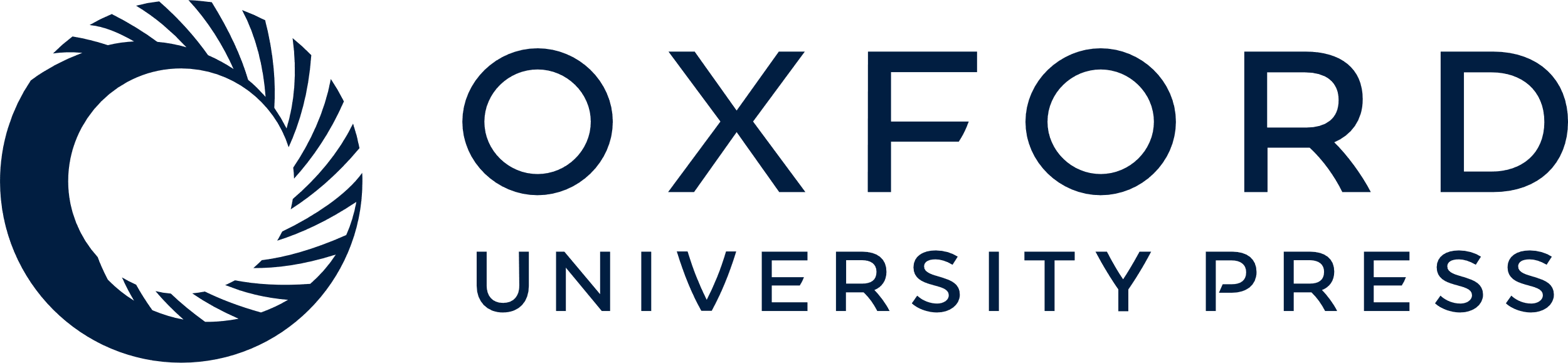 [Speaker Notes: Figure 7. Representative example of AAF activity during exposure to 18 000 pure tones across 5 recording phases. PSTH and corresponding raster example of a single unit in A1 before contralateral cooling (phase 1, A), during contralateral A1 cooling (phase 3, B), during simultaneous contralateral A1 and AAF cooling (phase 5, C), during contralateral AAF cooling (phase 7, D), and during contralateral rewarm periods (phase 9, E). Unfilled outlines in right column panels illustrate response level observed during warm condition.


Unless provided in the caption above, the following copyright applies to the content of this slide: © The Author 2013. Published by Oxford University Press. All rights reserved. For Permissions, please e-mail: journals.permissions@oup.com]